บทที่ 6 แผนที่ภูมิประเทศและแผนที่ธรณีวิทยา
(Topographic map and Geologic map)
แผนที่ธรณีวิทยา
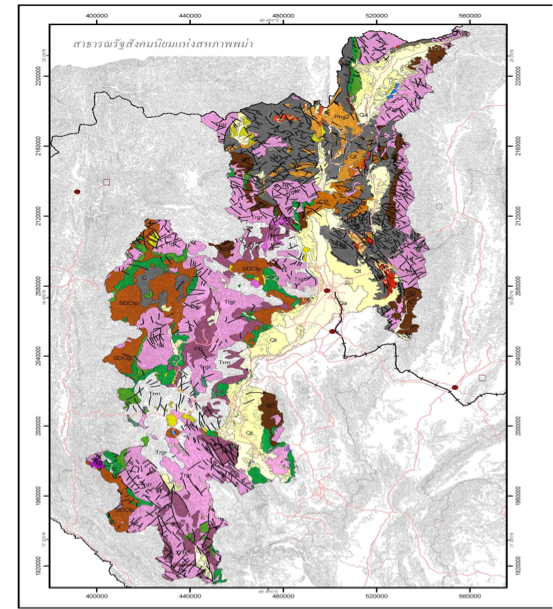 แผนที่ธรณีวิทยา
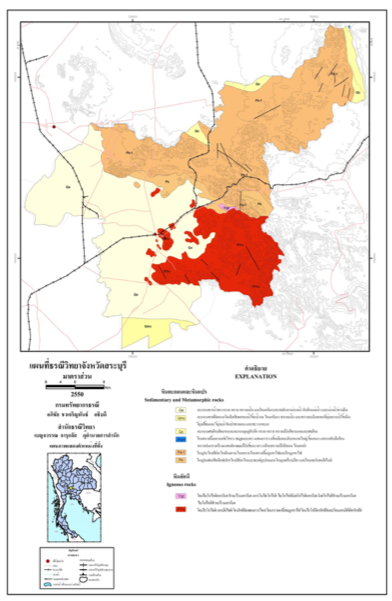 แผนที่ธรณีวิทยา มีสัญลักษณ์และคำอธิบาย ดังนี้
	1. สัญลักษณ์ที่ใช้แสดงข้อมูลของหิน 
		1.1 สัญลักษณ์แสดงอายุหิน 
		1.2 สัญลักษณ์แสดงหน่วยหินและชนิดของหิน  
	2. สัญลักษณ์แสดงโครงสร้างทางธรณีวิทยา
[Speaker Notes: นักธรณีวิทยาได้สำรวจหินโผล่และโครงสร้างทางธรณี เพื่อรวบรวมข้อมูลทางธรณีวิทยาของหน่วยหินในพื้นที่ และบันทึกลงในแผนที่ธรณีวิทยา โดยใช้สัญลักษณ์ควบคู่กับคำอธิบายข้อมูลทางธรณีวิทยา]
แผนที่ธรณีวิทยา
1. สัญลักษณ์ที่ใช้แสดงข้อมูลของหิน
1.1 สัญลักษณ์แสดงอายุหิน  ใช้ตัวอักษรและสีแทนอายุหินเทียบตามมาตราธรณีกาล
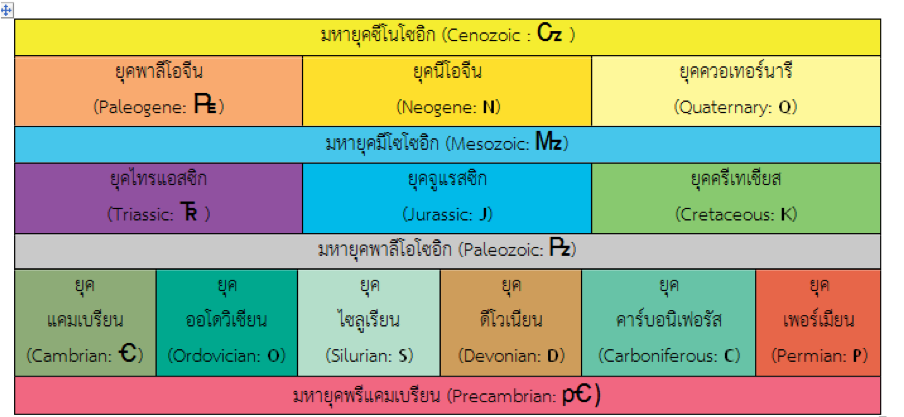 [Speaker Notes: สัญลักษณ์แสดงอายุหิน ประกอบด้วยตัวอักษรที่มีลักษณะคล้ายตัวอักษรภาษาอังกฤษตัวพิมพ์ใหญ่ และสี ใช้แทนอายุหินตามมาตราธรณีกาล  ทั้งนี้เฉดสีที่ใช้ในแผนที่ธรณีวิทยาของแต่ละประเทศอาจแตกต่างกัน]
อายุ
อายุน้อย
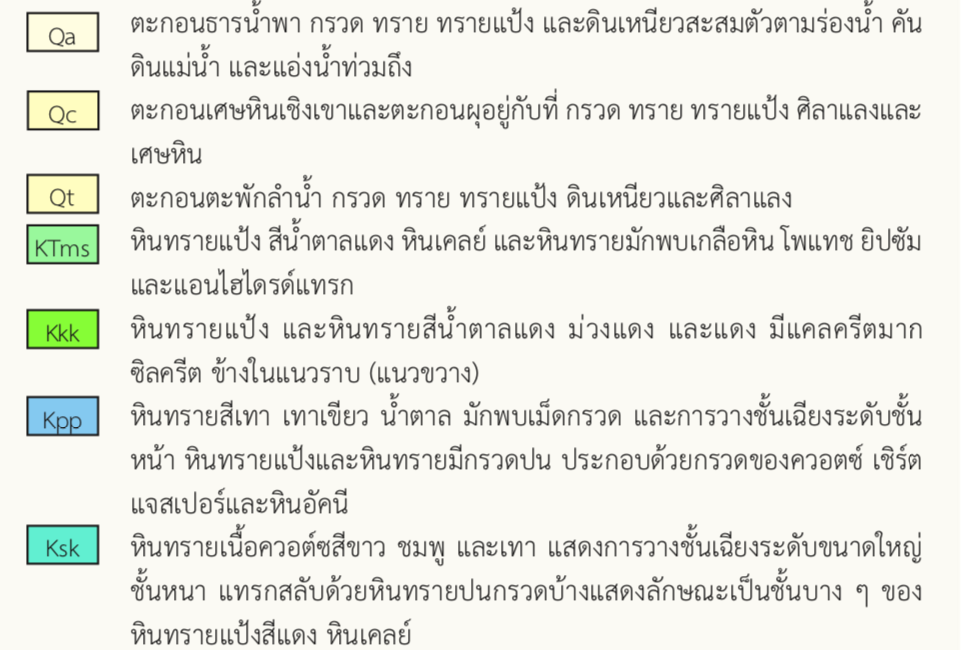 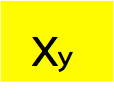 สัญลักษณ์และสีของหน่วยหิน
แผนที่ธรณีวิทยา
สัญลักษณ์แสดงหน่วยหินเรียงลำดับอายุน้อยไปอายุมากจากบนลงล่าง
ชื่อหน่วยหิน
1.2 สัญลักษณ์แสดงหน่วยหินและชนิดของหิน
อายุมาก
ชนิดหินที่พบเป็นส่วนใหญ่
ชนิดหินที่พบเป็นส่วนน้อย
หน่วยหินแต่ละหน่วย เรียงลำดับชนิดของหินที่พบเป็นส่วนใหญ่ไว้ในลำดับต้น ๆ
[Speaker Notes: แผนที่ธรณีวิทยาแสดงข้อมูลหน่วยหินของหินตะกอนและหินแปร จะใช้อักษรที่แตกต่างกันตามชื่อหน่วยหิน เช่น  Ps  โดย P หมายถึง หินที่มีอายุอยู่ในเพอร์เมียน และ s หมายถึง กลุ่มหินสระบุรี ซึ่งเป็นกลุ่มหินที่พบในบริเวณจังหวัดสระบุรี ประกอบด้วยหินชนิดต่าง ๆ เช่น หินปูน หินเชิร์ต หินดินดาน หินทราย นอกจากนี้ยังใช้โทนสีแตกต่างกันตามหน่วยหิน 
นอกจากนี้แผนที่ธรณีวิทยายังแสดงข้อมูลลักษณะการสะสมตัวของตะกอนในช่วงที่ตะกอนยังไม่แข็งตัวเป็นหิน เช่น Qm โดย Q หมายถึง ตะกอนที่สะสมตัวในยุคควอเทอร์นารี และ m หมายถึง ตะกอนชายฝั่งทะเล]
แผนที่ธรณีวิทยา
1.2 สัญลักษณ์แสดงหน่วยหินและชนิดของหิน
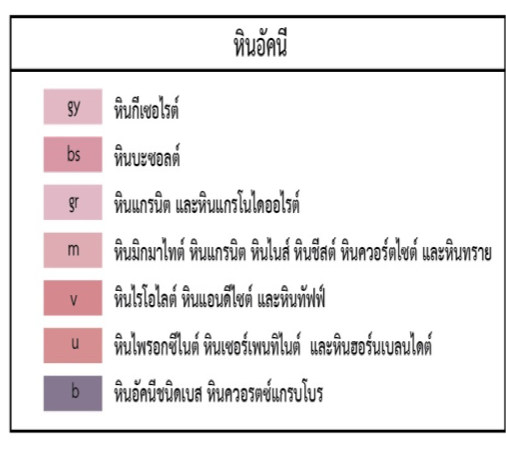 ใช้อักษรย่อแสดงชนิดของหิน และใช้เฉดสีต่างกันตามชนิดของหินอัคนี
แผนที่ธรณีวิทยา
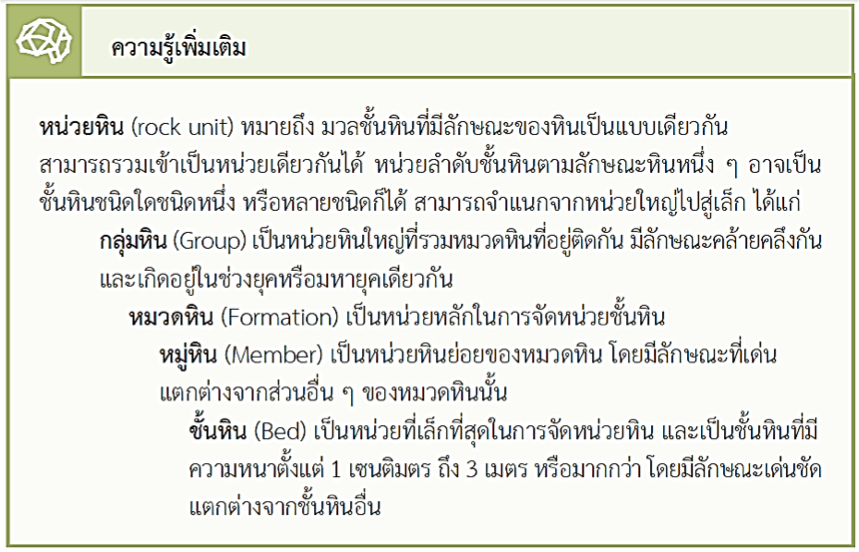 แผนที่ธรณีวิทยา
2. สัญลักษณ์แสดงโครงสร้างทางธรณี
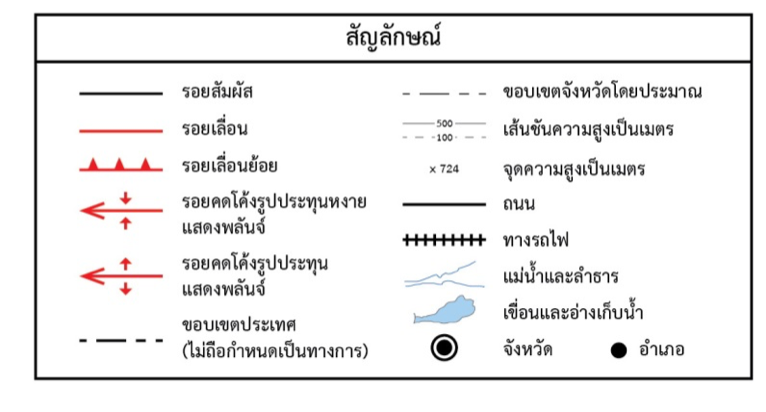 [Speaker Notes: โครงสร้างทางธรณีเป็นข้อมูลสำคัญที่แสดงให้เห็นว่าบริเวณต่าง ๆ เคยมีการเปลี่ยนแปลงทางธรณีวิทยาเกิดขึ้น เช่น ชั้นหินคดโค้ง รอยเลื่อน ซึ่งทำให้ทราบว่าพื้นที่บริเวณนี้เคยได้รับผลจากการเคลื่อนที่ของเปลือกโลกมาก่อน]
แผนที่ธรณีวิทยา
สรุป
แผนที่ธรณีวิทยาแสดงข้อมูลหินที่พบในแต่ละพื้นที่ ซึ่งแบ่งเป็นข้อมูลหินตะกอนและหินแปรกับข้อมูลหินอัคนี  โดยแสดงข้อมูลหน่วยหิน ชนิดหิน และอายุหินตามมาตราธรณีกาล โดยใช้สัญลักษณ์ที่แตกต่างกัน ได้แก่ สัญลักษณ์ที่คล้ายกับตัวอักษรภาษาอังกฤษ  สี นอกจากนี้ในแผนที่ธรณีวิทยายังแสดงข้อมูลโครงสร้างทางธรณี ซึ่งส่วนใหญ่ใช้สัญลักษณ์แบบเส้น
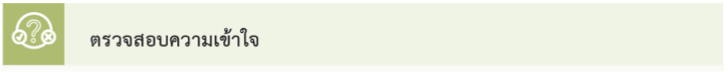 แผนที่ธรณีวิทยา
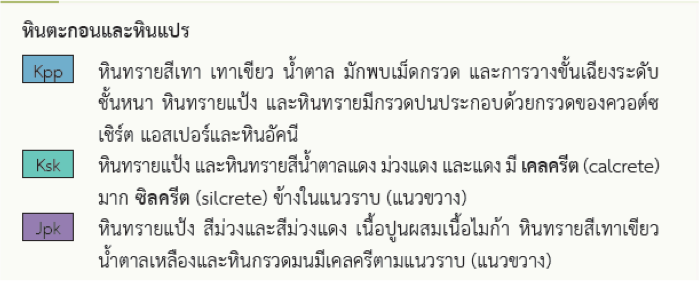 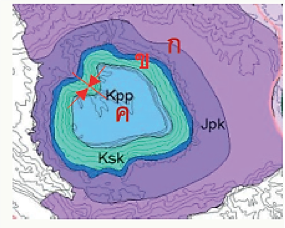 [Speaker Notes: จากรูป พิจารณาสัญลักษณ์แสดงหน่วยหินในบริเวณ ก ข และ ค และตอบคำถามต่อไปนี้
บริเวณใดที่หน่วยหินเกิดในยุคแตกต่างจากบริเวณอื่น แนวคำตอบ  บริเวณ ก
จากข้อ 1 หินบริเวณดังกล่าว มีหินชนิดใดเป็นส่วนใหญ่  
แนวคำตอบ  หินทรายแป้ง
หินในบริเวณ ก ข ค เป็นหมวดหินเดียวกันหรือไม่ ทราบได้จากสัญลักษณ์ใด  แนวคำตอบ  ค ไม่ใช่หินหมวดเดียวกับ ก และ ข ทราบได้จากสัญลักษณ์แสดงหน่วยหิน]